Искусство переработки
Практическая часть. 
         Мозаика из кафельной плитки.
 
 
            Подготовили  и разработали: учитель технологии Олейник Т.В., 
                                                                 учитель истории    Токарева М.А. 
 
                                сентябрь 2022год .
Цель мастер-класса : формирование общих и профессиональных компетенций  у обучающихся  в процессе выполнения  работ, связанных  с выкладыванием  мозаики из остатков  кафельной плитки, расширить  представление  об использовании  отходов из плитки  в отделочных  работах, обмен опытом.
Техника «Тренкадис»
Повторяющийся  и  ритмичный характер создания мозаики в технике  “trencadis” (Мозаика) для учащихся    с ОВЗ  требует высокой степени концентрации. В результате учащиеся  испытывают  больше спокойствия, меньше нервничают, волнуются, а  испытывают  положительные  эмоции от самого процесса работы и, в конечном итоге, у детей  повышается  самооценка.
По  словам английского терапевта Бетсан Коркхилл, исследование также показало, что люди, которые занимаются рукоделием в группе, были даже  более счастливее, чем те, кто занимался этим в одиночку.
Создания мозаики в группе имеет  пять преимуществ:
– Умственная задача и решение проблем: устраняет депрессию, повышает самооценку, способствует стойкости перед лицом невзгод, снижает стресс и агрессивность
– Социальная связь: способствует раскованности и терпимости, способствует синергии между учениками и повышению уровня терпения
- Психомоторное развитие: координация рук и глаз, пространственное восприятие и мелкая моторика
- Сосредоточение внимания и мыслей на задаче: улучшает способность концентрироваться и память
Поощрение активного творчества: дает чувство гордости, цельности и достижений: повышает самооценка и способствует настойчивости

Если вы хотите научиться работать в этой  технике и  принять участие в  изготовлении  мозаичных панно для  уличных инсталляций  приглашаем вас  в нашу творческую мастерскую.
 Напишите пожалуйста  нам по адресу: г. Липецк, ул. Механизаторов 9
Искусство переработки
Вступление 
Керамическая и керамогранитная плитка - это красивое и функциональное дополнение к дому. Их можно найти на полах, облицовке душевых кабин, даже на стенах для украшения. Но когда вы закончите  монтажные  работы  с керамической и керамогранитной плиткой в вашем доме, есть ли какой-нибудь способ ее утилизации? Места, где перерабатывают керамическую и керамогранитную плитку, существуют, но они редки. Если вы не живете в городе, где есть компания по переработке керамики или фарфора, вам лучше подумать о способах их повторного использования.
Искусство переработки
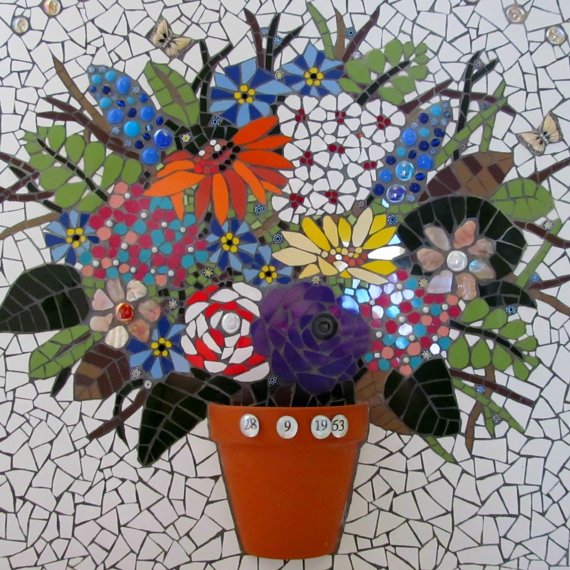 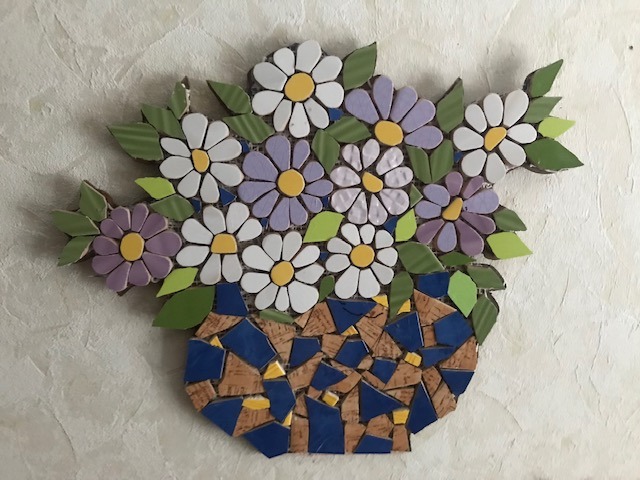 Искусство переработки
Из чего сделана керамическая и керамогранитная плитка?

 Обе плитки   изготовлены  из глины, но в состав керамической плитки входит песок, а  керамогранитная плитка, как правило, изготавливается из более плотной глины, чем керамическая. Более длительный процесс горячего обжига делают керамогранитную плитку    более твердой  (и хрупкой), чем керамическую
Искусство переработки
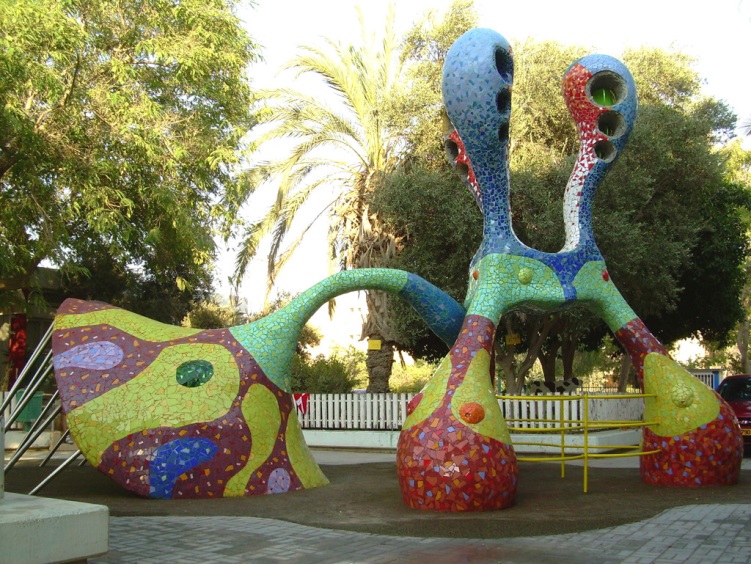 Искусство переработки
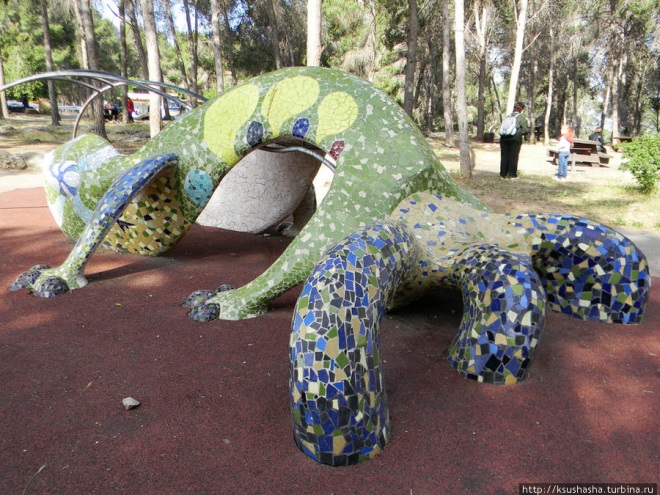 Искусство переработки
Одним из лучших примеров предприятия по переработке керамогранита является шамотная плитка в северной Калифорнии. Недавно компания запустила программу по переработке фарфора с перевалочных станций в Сан-Франциско и Сан-Хосе. Предприятие доставляет фарфор на свое предприятие, измельчает его и использует в производстве плитки серии "Мусор" с соответствующим названием. Благодаря этому новому источнику фарфора плитка Fireclay на 70% состоит из вторичного сырья, 50% из которого используется после потребления. Фотографии в блоге, анонсирующем программу, показывают, что компания собирает старые туалеты (которые, как известно, трудно утилизироватью. Бизнес также использует керамогранит.
Искусство переработки
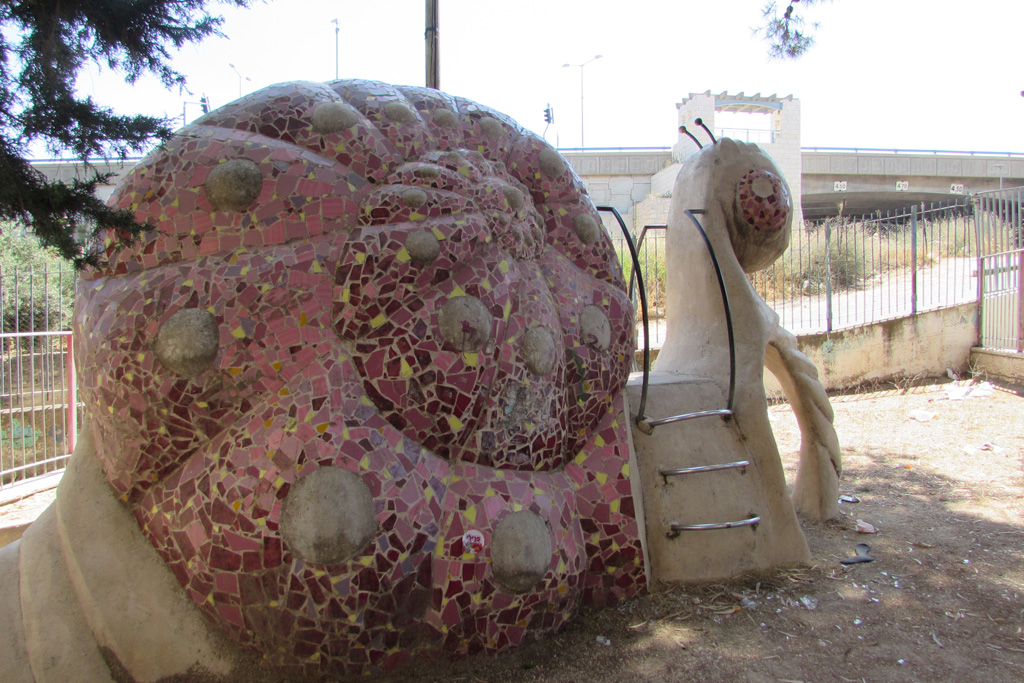 Искусство переработки
По оценкам, только в Европейском Союзе при производстве керамической плитки ежегодно образуется 1,5 миллиона тонн отходов.
Хотя ~ 65% этих отходов сырья часто улавливается и перерабатывается обратно в производственный процесс, 35% отходов производства плитки являются чистыми отходами — они отправляются на свалки или используются в качестве наполнителя в других материалах в качестве средства утилизации.
Искусство переработки
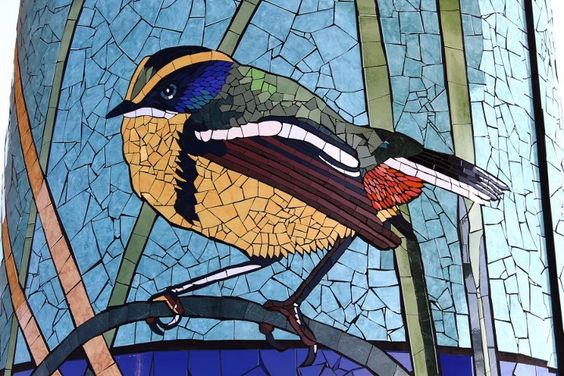 Искусство переработки
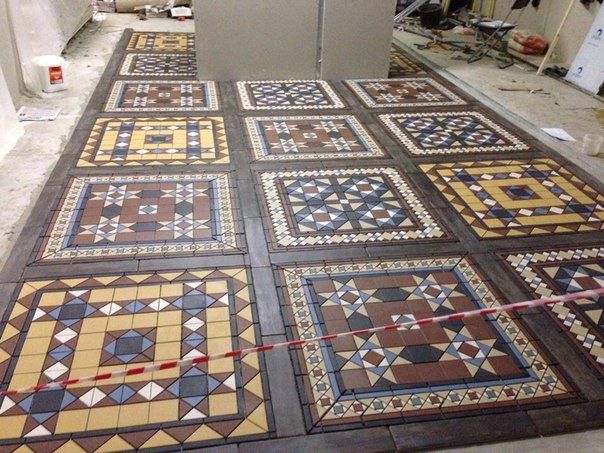 Искусство переработки
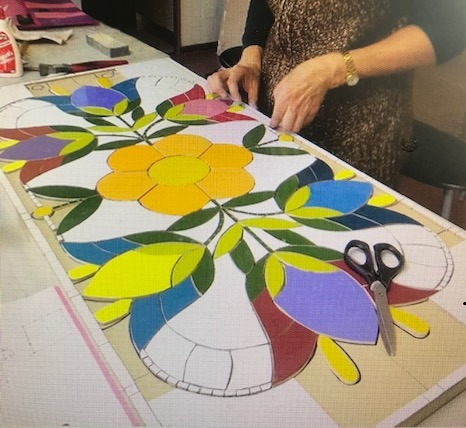 Искусство переработки
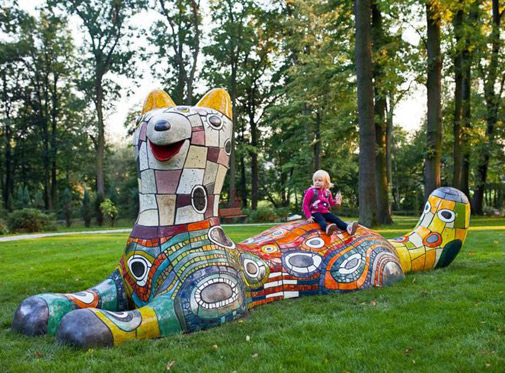 Искусство переработки
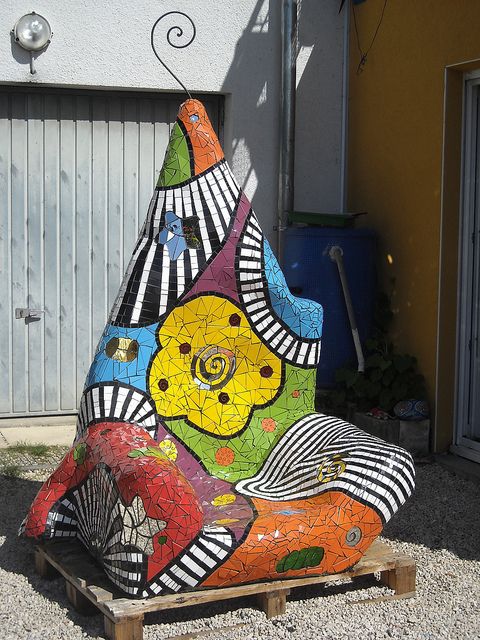 Искусство переработки
Как повторно использовать керамическую и керамогранитную плитку? Если вы не сможете найти в своем районе предприятие по переработке керамической или керамогранитной плитки, вы всегда можете повторно использовать свою старую плитку. Если плитка никогда не устанавливалась в вашем доме, подумайте о том, чтобы пожертвовать ее организации по повторному использованию зданий или другой благотворительной организации. Если вам нравится ваша плитка и вы хотите использовать ее повторно – или не хотите, чтобы она оказалась на свалке, – возможно, вы сможете удалить ее со стен  и использовать снова.
Искусство переработки
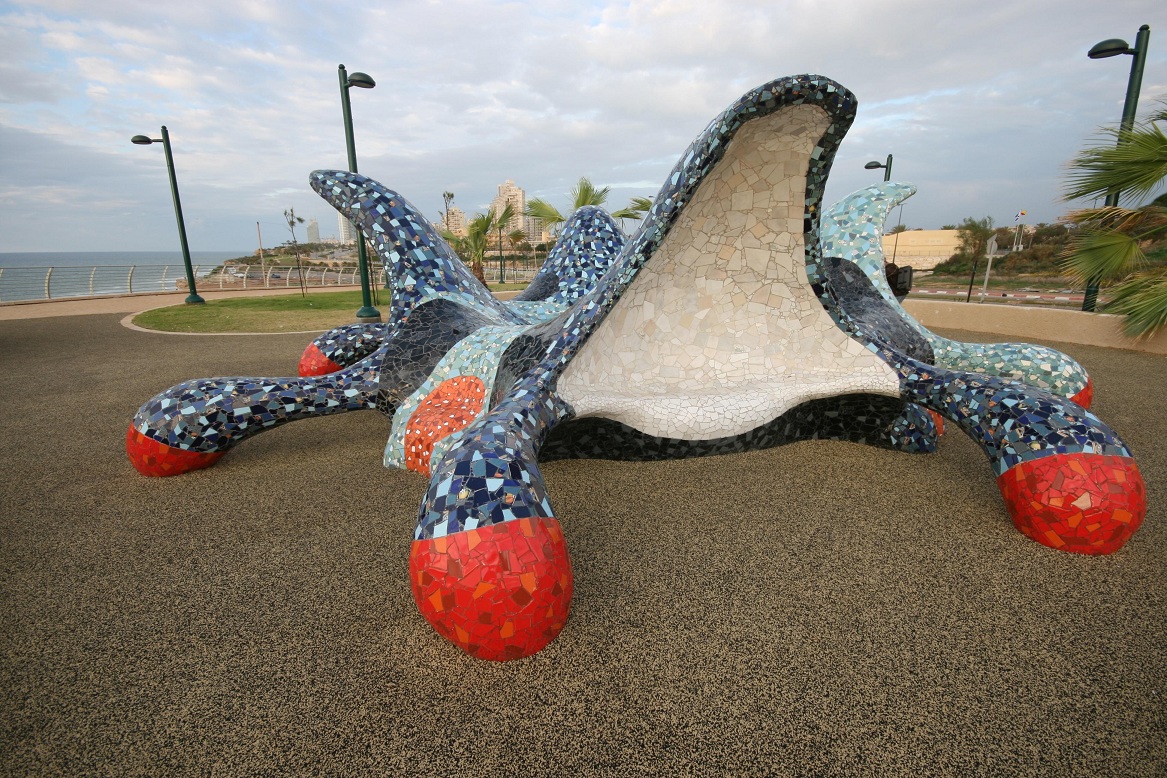 В Pinterest есть множество идей по использованию старой керамической и керамогранитной плитки. 
Дайте волю своему воображению при повторном использовании плитки
Искусство  переработки
Техника керамической мозаики – «тренкадис»
Использовать осколки керамической плитки в виде мозаики принадлежит Антонио Гауди.
 Свои шедевры в технике тренкадис  архитектор создавал из керамического лома, который раньше просто выбрасывали. У него была договоренность с фабриками по производству плитки и посудными мануфактурами на поставку некондиционного товара, которому архитектор тут  же  находил применение.
Эта идея пришла  ему на ум во время работы над проектом и строительством Парка Гуэля. Так как  архитектурные проекты каталонского зодчего  избегали прямых линий, архитектору необходимо было решить непростую задачу: отдекорировать керамической плиткой огромное количество изогнутых и волнистых поверхностей. Наносилась битая плитка в виде мозаичных рисунков на конструкции при помощи цементного раствора из извести, песка и воды. Столь необычная техника давала полную свободу фантазии и позволяла создавать яркие и неповторимые композиции.
Искусство переработки
Парк  Гуэля,   Барселона,  Испания
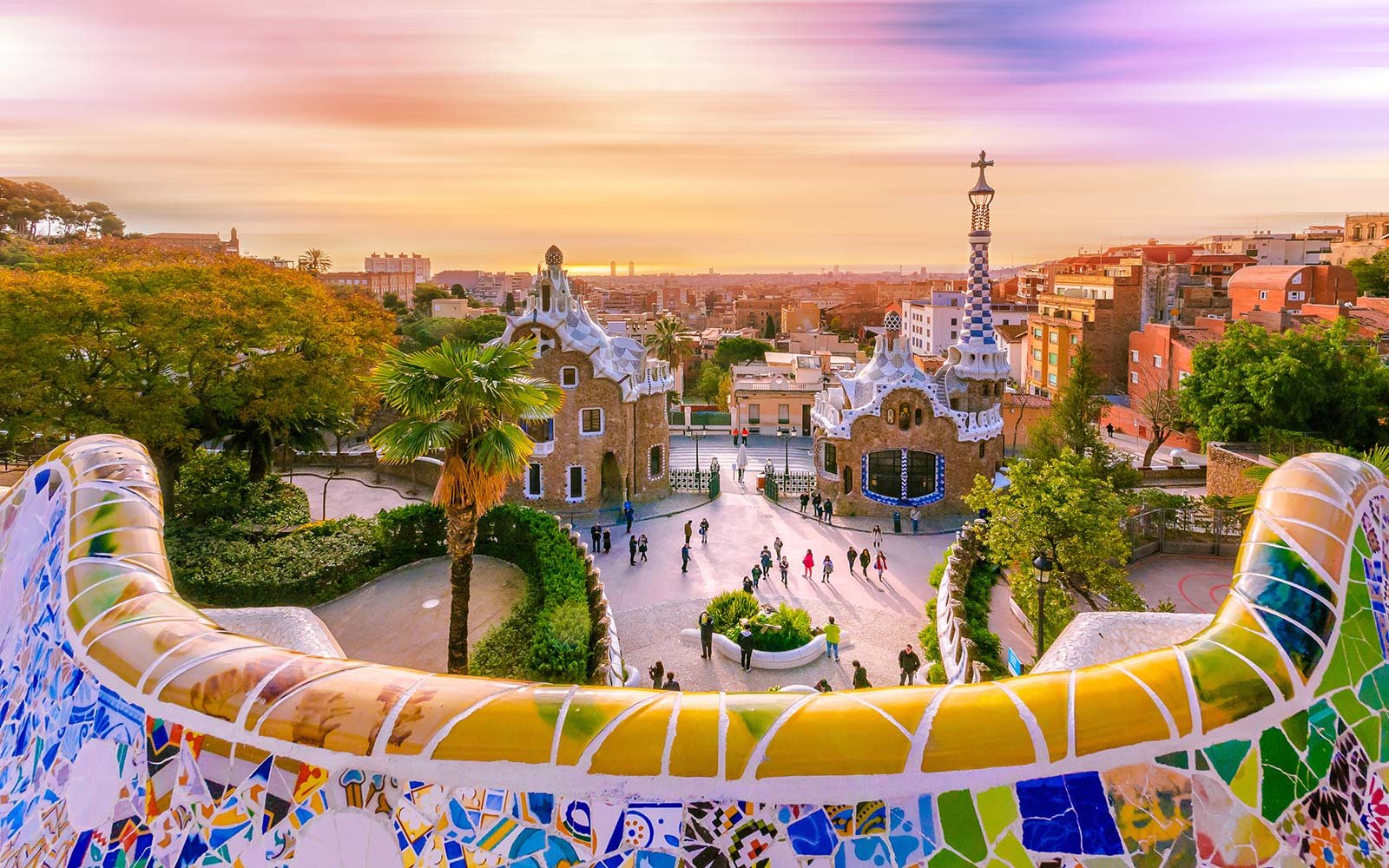 Искусство переработки
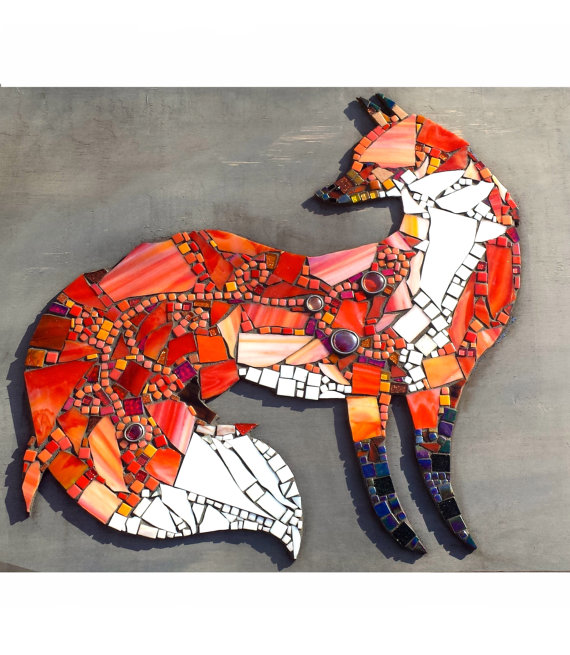 Искусство переработки
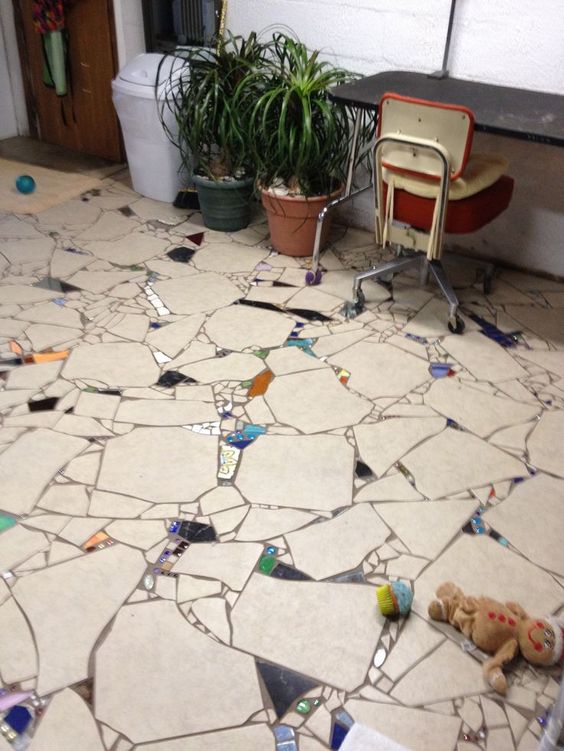 Искусство переработки
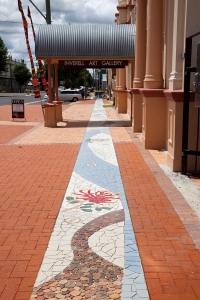 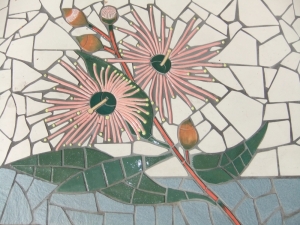 Искусство переработки
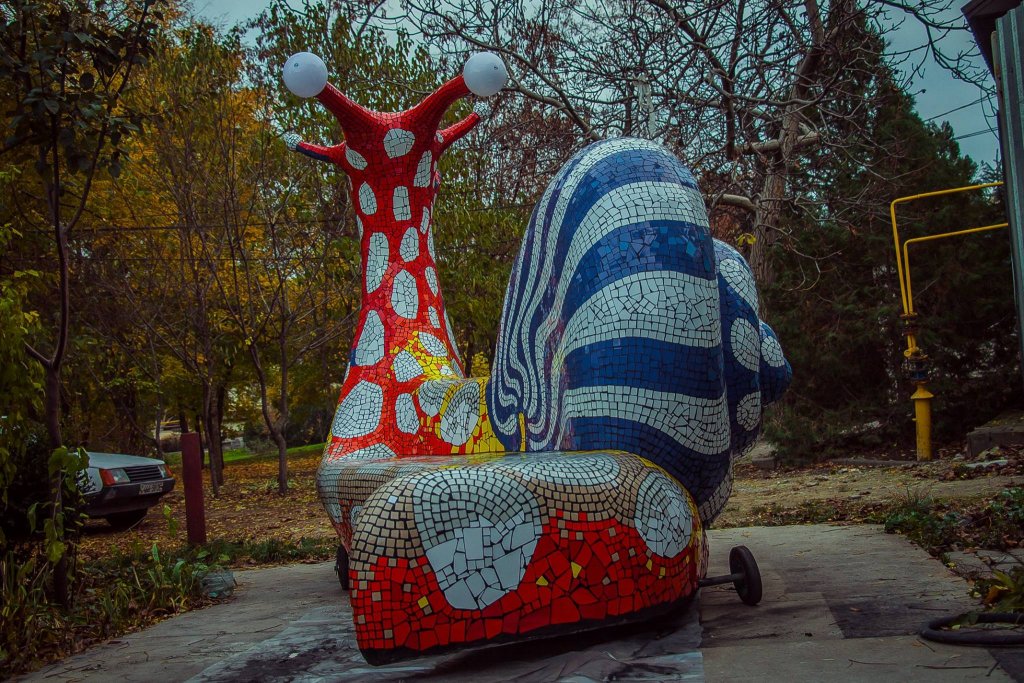 Искусство переработки
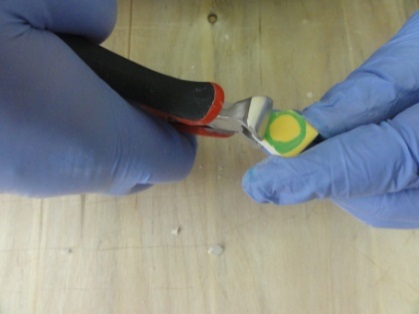 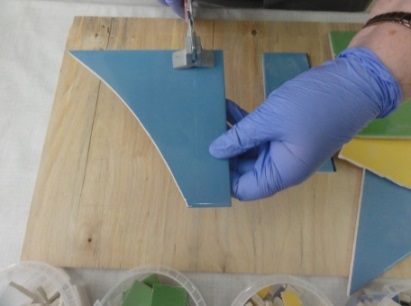 Технология последовательности выполнения  мозаичной работы.
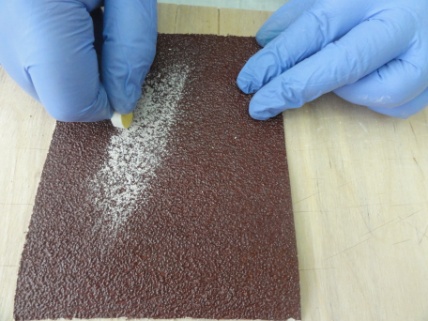 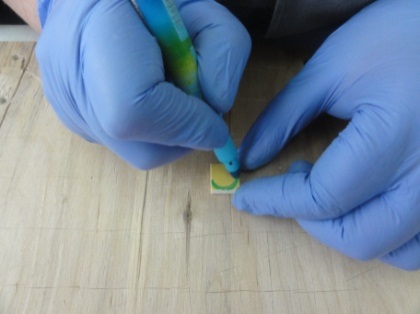 Искусство переработки
Прямой метод.
Из названия ясно, что этот способ предполагает укладку лицевой стороной вверх непосредственно на поверхность. Этим методом пользуются при создании объемной мозаики. В современных условиях прямой набор часто осуществляется в мастерских - мозаичное изображение собирается на основу - стекловолокно или иные материалы, причем крупные изображения делятся на фрагменты. Отдельные фрагменты- матрицы. Затем готовая мозаика собирается непосредственно на объекте из готовых частей - и крепится вместе к поверхности. Матричная техника – это самый простой вид укладки мозаики.
Искусство  переработки
А сейчас мне бы хотелось предложить вам создать собственный орнамент мозаики.
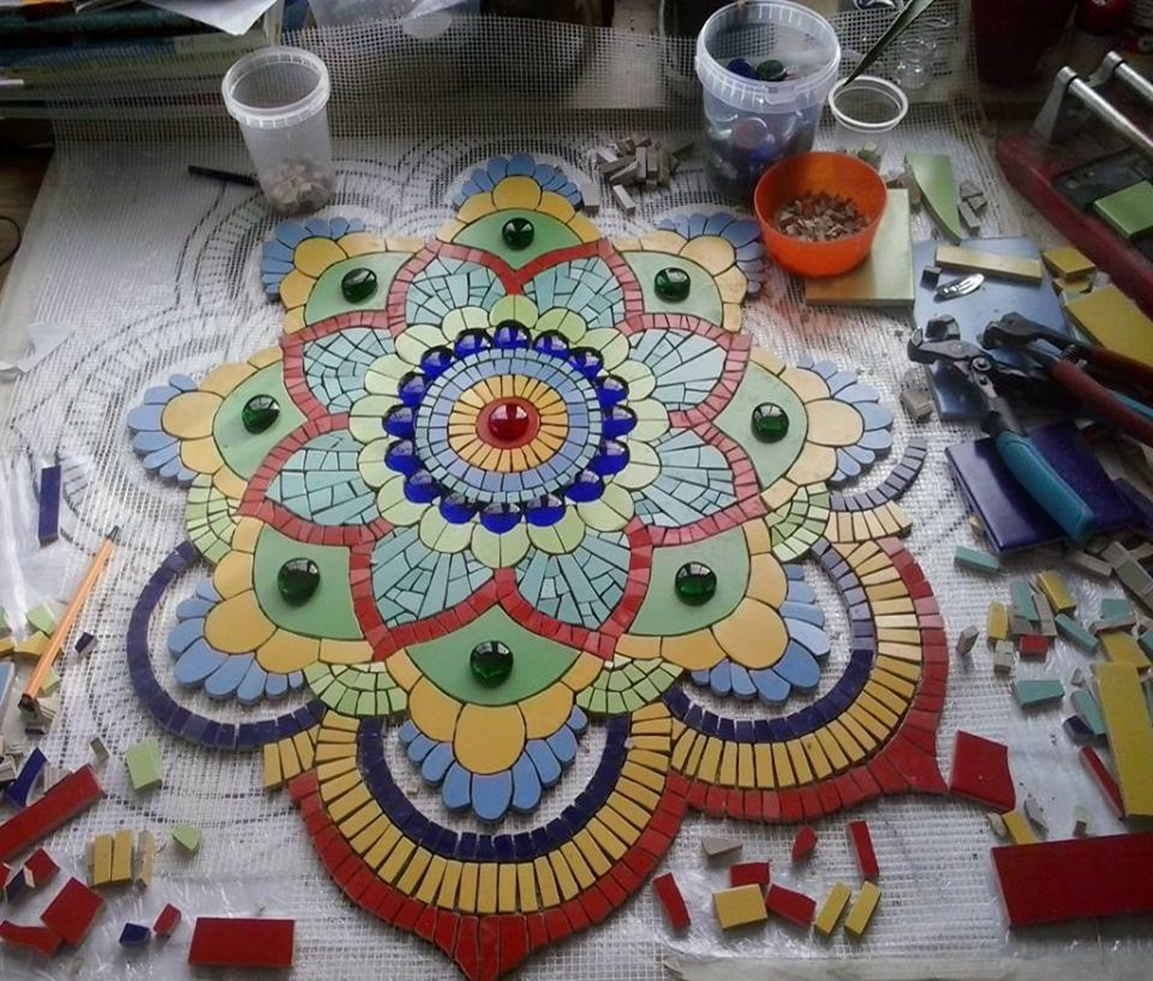 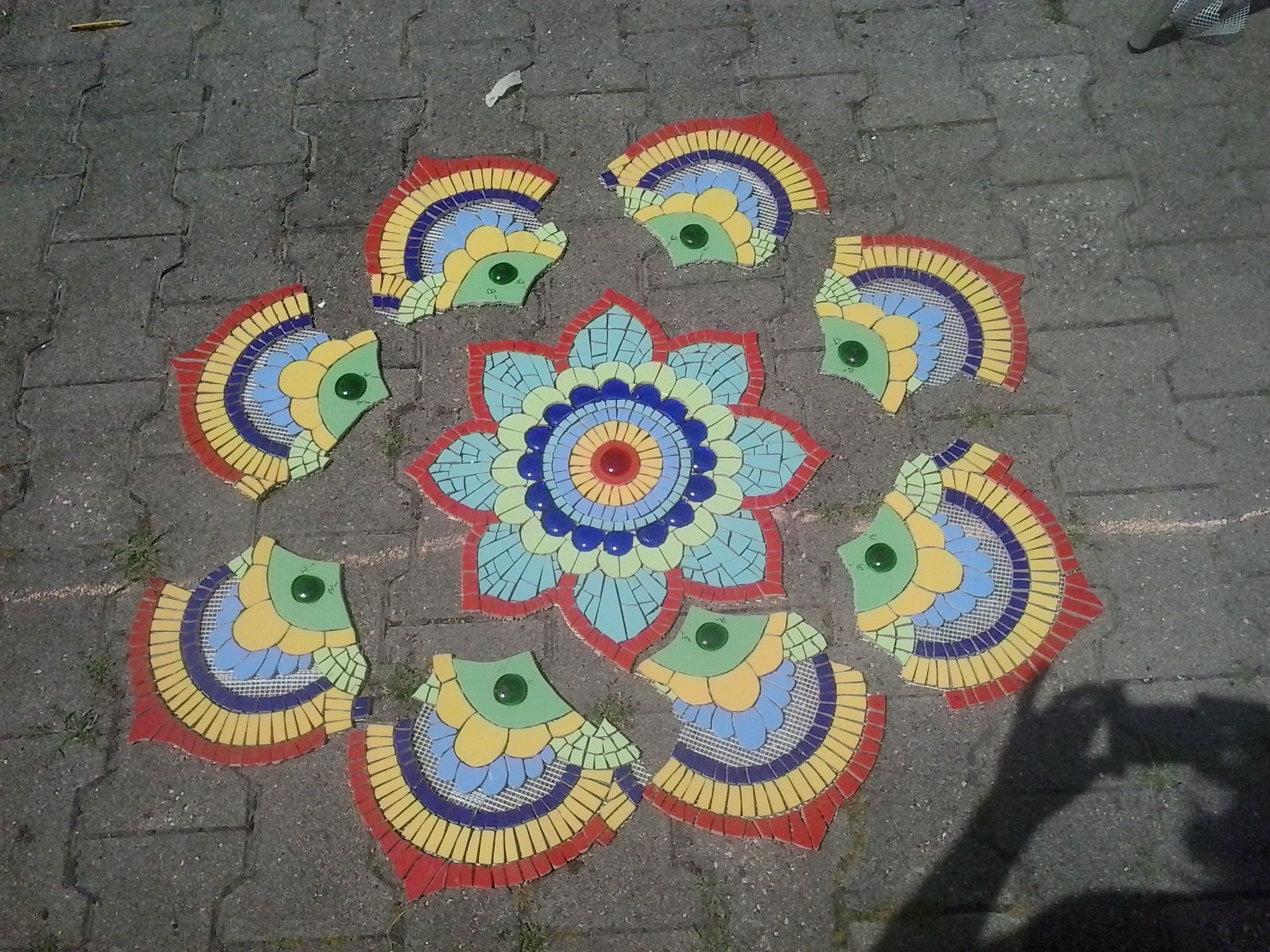 Искусство переработки
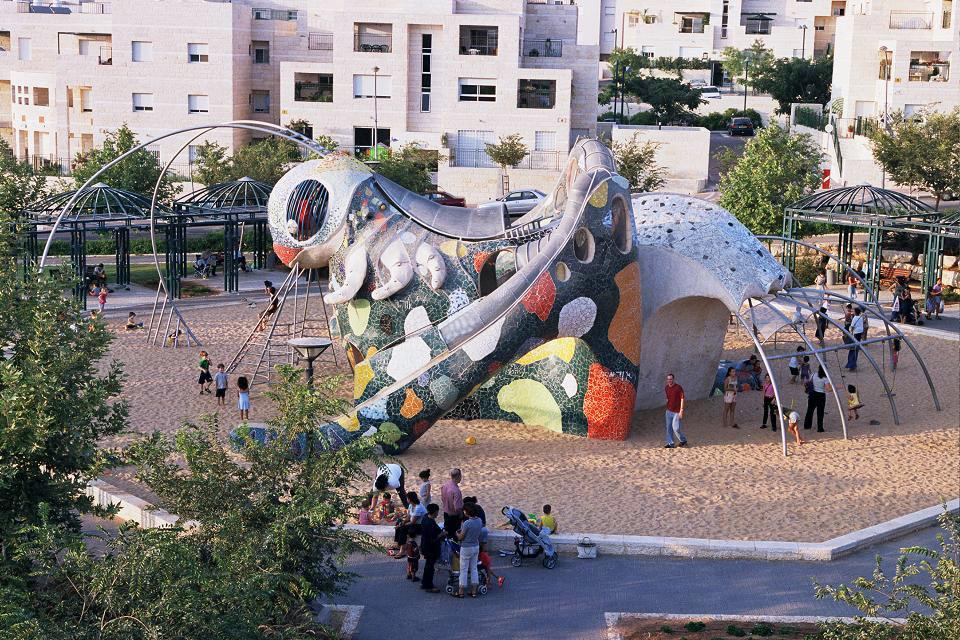 Искусство переработки
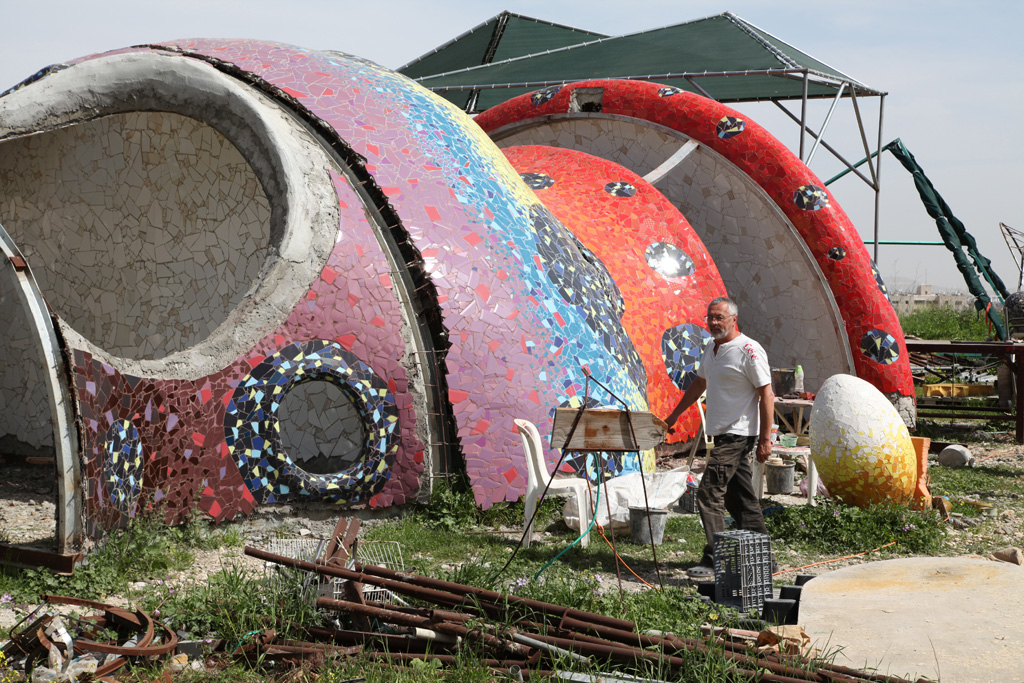 Искусство переработки
Обратный метод.
Мозаику сначала выкладывают на клейкую основу лицевой стороной вниз, а затем переносят на подготовленную поверхность с нанесенным клеем. После высыхания клея, основа (это может быть гуммированная бумага или самоклеящаяся пленка) снимается, затем выполняется затирка швов. Эта техника подходит в том случае, если необходимо создать ровную и гладкую поверхность готовой мозаики. Обратным методом набирают панно с несложным рисунком.
Искусство переработки
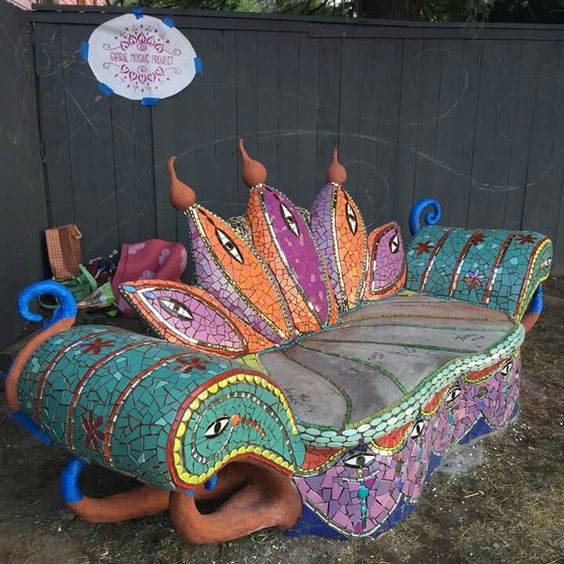 Искусство переработки
Вопросы обучающимся:
Вы можете сказать, что знаете больше.
1. Что нового узнали на уроке?
2. Назовите разновидности  мозаики   по способу выполнения.
3. Какой материал  можно использовать при составлении мозаики?
4. Чему мы научились на уроке?
5. Где могут пригодиться знания, полученные на уроке?
6. Что было сложнее всего?
Искусство переработки
Начав заниматься мозаикой, вы по-другому станете смотреть на окружающие вещи. Когда-то вы считали, что осколок стекла или разбитая чашка – вещи совершенно бесполезные и их следует выбросить. Теперь же они могут стать объектом для вашего творчества, и вы начнете обдумывать, как их использовать для вашего следующего замысла.
Заключительная часть урока.
Подведение итогов и выставление оценок.
Время урока истекло.
Искусство переработки
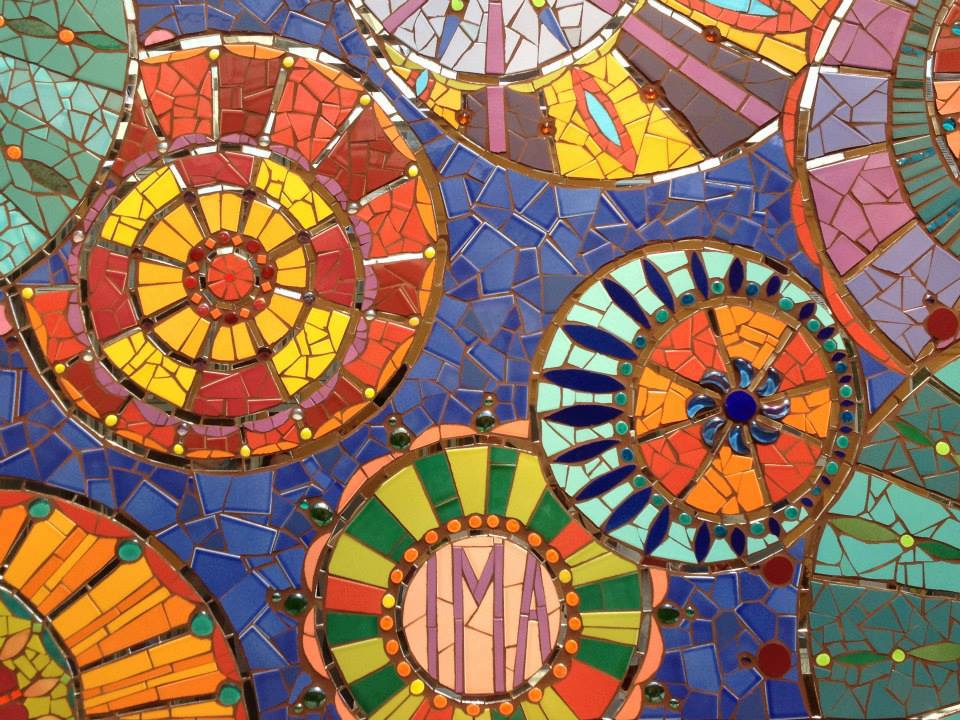